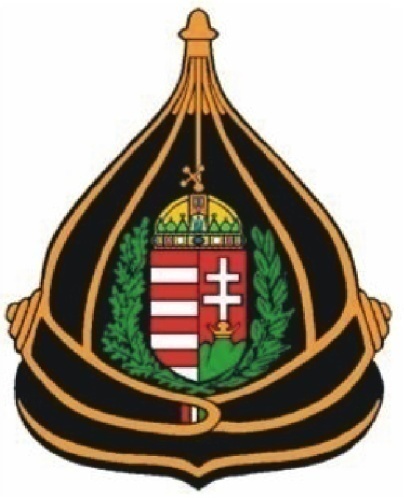 BRFK II. Kerületi Rendőrkapitányság
Bucsek Gábor r. alezredes
					    Kapitányságvezető
Szervezeti felépítés
Bűnügyi osztály	Vizsgálati osztály	Közrendvédelmi osztály     Igazgatásrendészeti  osztály	Hivatal
	  
  Bűnüldözési                                                                      Körzeti Megbízotti
      Alosztály                                                                                    Alosztály
Gazdaságvédelmi                                                               Őr-és Járőrszolgálati
       Alosztály                                                                                   Alosztály
                                                                                              Fogda-és Kísérőszolgálati
                                                                                                            Alosztály

Betöltött létszám

41 fő		           21 fő		               71 fő		11 fő		   31 fő




Betöltött létszám =>   175 fő
Betöltetlen státusz=>  31 fő
Hivatal
Segédhivatal						Bűnmegelőzés *
2009. évben iktatott anyagok számszerű kimutatása:
Ált. :                	14328 db
101csoportszámon:         772 db
106 csoportszámon:          45 db 
115 csoportszámon:          56 db
126 csoportszámon:          14 db
Régiós ált:                         37 db
Összesen:                    15252 db 
Panasz:                               17 db
Vagyonőri:                         76 db 
Összesen:                          93 db
Bűnügy:                          2603 db
Régiós bűnügy:               1217 db  
Összesen:                       3820 db         
TÜK ügyirat:
Gyűjtőn:	          237 db
Főszámon:	            35 db                                  
Összesen:                        272 db
Fegyelmi:	         43 db
Beérkezett posta, érkeztetés: 29715 db
Mind összesen:         49195 db
Hivatal
*A bűn- és baleset megelőzési munka

A 2009. februárjában a balesetek elkerülésének megelőzése program keretében tartottunk nyugdíjas találkozót, melyet bűn – baleset megelőzési előadással színesítettünk, továbbá a kerület 4 nyugdíjas klubjában adtunk előadást az áldozattá válás elkerülésének érdekében. 

A Kodály Zoltán Ének-zenei Általános Iskola és Gimnázium felkérésére előadás sorozatot tartottunk a 7-8. osztályosok részére bűn-balesetmegelőzés jegyében.

2009. júniusában a Kerületi Egyesített Bölcsőde, 2009. júliusában a Törökvész utcai bölcsőde gyereknapján vettünk részt, ahol minden gyermeket sárga mellénnyel láttunk el és játékos vetélkedő keretében mutattuk be tevékenységünket.

2009. július 2-10-ig Miskolcon gyerektábort vezettünk, 20 fő vett részvételével.
 
A 2008/2009 D.A.D.A tanév zárására 1 nyári bűn- és baleset megelőzési nyári tábor megtartására került sor, melyet augusztus 01-08. között rendeztünk meg Szatmárcsekén.

Az elsős tanulóknak osztályfőnöki órák keretein belül felkérésre balesetmegelőzési oktatásokat tartottunk.

2009. október 1-én került sor a rendvédelmi nap megtartására a Móricz Zsigmond Gimnáziumban. Novemberben a Kodály Zoltán Iskolában előadást tartottunk a rendőrség, mint hivatás a pályaválasztás jegyében  címmel.

2009. december 5-én Mikulás ünnepséget tartottunk a kapitánysági és az önkormányzati dolgozók gyermekei számára.  

A II. Kerületi Önkormányzat honlapján, a kerületi médiákban a fenti programokról tájékoztatást adtunk a lakosság részére, ott folyamatosan jelennek meg megelőzési felhívások.
Bűnügyi Osztály
Bűnügyi Régió megalakulása

III. kerület 		 II. kerület  		XII. kerület

Gépjárművekkel kapcs. ügyek	Betörés			Rablás

2009. március 1-jei hatállyal alakult meg az Észak-budai Bűnügyi Régió, mellyel kapcsolatban a bűnüldözési alosztály hatásköre megszűnt a korábban hozzá tartozó ún. gépjárműves bűncselekmények ill. rablások nyomozásában, azonban ezzel együtt a nyomozók egy része az újonnan megkapott régiós bűncselekményben - betöréses lopásban - dolgozik, és emellett vesz részt az osztály bűnügyeinek feldolgozásában.
Bűnügyi Osztály
Bűnüldözési Alosztályának ügyforgalma 2009-ben a következőképpen alakult: 
 
Az alosztályon az év folyamán 1556 ügyben rendeltünk el nyomozást, ebből más szervhez 110 alkalommal tettünk át ügyet, hatáskör vagy illetékesség hiánya miatt. Ebben a 110 áttételben benne van az a szám is, mikor hatóságunk fejezte be ugyan az elkövetős  gépjárműves bűncselekmények illetve rablások nyomozását, azonban vádra küldés előtt áttételre került az Észak-Budai Bűnügyi Régióhoz.

Összesen 1524 ügyet fejeztünk be, ebből 1177 bűnügy az elkövető ismeretlen volta miatt megszüntetésre, illetve felfüggesztésre került; 110 bűncselekmény hiányos megszüntetés született, 36 ügyben a feljelentés elutasítására került sor, 21 ügy pedig egyesítésre került, 180 egyéb befejezés történt.

110 ügyben éltünk vádemeléssel, mely során 381 bűncselekményt derítettünk fel, 111 elkövetővel szemben. 

Az ismeretlen tetteses tényleges felderítés 25 %-os eredményt mutatott, a fent említett 1524 lezárt bűnügy, és az évben vádemelésre került 381 db „B” lap vonatkozásában. Általános ügyirat 1433 érkezett az osztályra.
Bűnügyi Osztály
A Gazdaságvédelmi Alosztály 2009. évi tevékenysége: 

Az alosztály ügyforgalma 2009-ben a következőképpen alakult: A régió területén 1.446 db hatáskörünkbe eső bűncselekmény történt.

Feljelentés elutasításáról összesen 1 esetben hoztunk határozatot, míg más szervhez 17 alkalommal tettünk át ügyet, hatáskör vagy illetékesség hiánya miatt. 
Összesen 1041 ügy került befejezésre, 975 bűnügy került az elkövető ismeretlen volta miatt megszüntetésre, illetve felfüggesztésre. 38 ügy pedig egyesítésre. 
39 ügyben éltünk vádemeléssel, mely során 233 bűncselekményt, ebből 165 betörést derítettünk fel, 45 elkövetővel szemben. 

Az ismeretlen tetteses felderítési mutató ténylegesen 22 %, az 1.041 lezárt bűnügy, és az évben vádemelésre került 233 darab „B” lap vonatkozásában. Az IRM statisztikája alapján eredményünk a budapesti régiók között az első, négyszer magasabb a betöréses lopások nyomozáseredményességi mutatója, mint a minket követő Belvárosi Bűnügyi Régióé. Általános ügyirat 82 érkezett az osztályra, mely 3 kivételével lezárásra került.
Vizsgálati osztály
Az osztály a 2009-es évet 360 kézben lévő bűnüggyel kezdte meg. A tárgyévben 1022 db  bűnügy érkezett, leadásra került 1024 db. bűnügy. 
 
A leadásra került 1024 db bűnügyből 424 db ügyet fejeztünk be vádemelési javaslattal + 1 db  ügyben eredményesen kezdeményeztünk bíróság elé állítást. Feljelentés elutasítására 77, megszűntetésre 282,  felfüggesztésre 71 és áttételre 169 esetben került sor.
 Tárgyi évben összesen 4 db. sorozat jellegű ügy vizsgálatát fejeztük be, melyben 125 db. vagyon elleni bűncselekmény ( csalás ) felderítésére és bizonyítására került sor.

Az elmúlt év - bűncselekményi-kategóriák szerinti - áttekintése alapján elmondható, hogy a Vizsgálati Osztály által folytatott nyomozások közel 2/3-át a vagyon elleni bűncselekmények elkövetése miatt elrendelt büntetőeljárások tették ki. Gyakorlatilag négy deliktum határozta meg szignifikánsan a vagyon elleni cselekményeket, nevezetesen ( keletkezés szám szerinti sorrendre tekintettel) csalás, lopás ( ide nem érteve az un. lakásbetöréses lopás külön problematikáját ), sikkasztás, hűtlen kezelés.    

Jellemző bűncselekmények:

csalás, sikkasztás, lopás, garázdaság, ittas járművezetés, hitelsértés, zaklatás, tartás elmulasztása, kiskorú veszélyeztetése, közokirat hamisítás,visszaélés okirattal, hűtlenkezelés, rongálás…
Közrendvédelmi osztály
Közrendvédelmi osztály
Biztonsági intézkedést 2008. évben 138, míg 2009. évben összesen 159 esetben foganatosítottak.

A szabálysértések elkövetőivel szemben:
 
			2008. évben		2009. évben

	összesen:                             787		         1252	feljelentést tettek, 
	     ebből:                             550		          118	esetben közlekedési szabálysértés elkövetése, 
		                            237		          134         esetben egyéb okok miatt.
 
2008. évben 560 fővel szemben 4.723.000 Ft. összegben, míg 2009. évben összesen 1140 fővel szemben 9.163.000 Ft. összegben szabtak ki helyszíni bírságot. 

2009. évben 30 esetben került sor kényszerítő eszköz alkalmazására, mely kivétel nélkül az intézkedés lefolytatásához, befejezéséhez, valamint a szökés megakadályozásához szükséges testi kényszer és szolgálati patentbilincs alkalmazásában nyilvánult meg. 

2008. évben 263, a 2009. évben összesen 169 elrendelt elővezetést kaptunk, melyek közül a 2008. évben 23., a 2009. évben 18 -at hajtottunk végre eredményesen.
Igazgatásrendészeti Osztály
Szabálysértések	    Pirotechnika engedélyezése ,  Személy és Vagyonőri ig.
			      Figyelmeztető jelzés, Mellékbüntetések nyilvántartása			
2009
Iktatott ügyek  8528 
Elmarasztalt személyek száma 3182
Kiemelt közlekedési szabálysértések miatt 255 
Ittas vezetés miatt 29
Pénzbírság összesen (Ft) 55.688.000 
Közúti közlekedési balesetek 1209 
Személyi sérüléses 200
Külföldi 202
Büntető pontok kiszabása 625
Igazgatásrendészeti Osztály
Mellékbüntetés
 
 2009. évben:

- járművezetéstől eltiltás 	      		1 db
- közügyektől eltiltás				20 db
- foglalkozástól eltiltás	   		 - db

Figyelmeztető jelzés

2009. évben 3 esetben engedélyeztük a figyelmeztető jelzés használatát, az év végén 47 db érvényes engedéllyel rendelkeztek az arra jogosultak.

Személy- és vagyonőri, valamint magánnyomozói igazolványok és engedélyek

A kiadott igazolványok száma: 60 db, ebből:
EGT-s: 1 db,
személy- és vagyonőri igazolvány: 55 db,
magánnyomozói igazolvány: 2 db,
biztonságtechnikai szerelői igazolvány: 1 db,
biztonságtechnikai szerelő, tervező igazolvány: 1 db
Együttműködés
II. Kerületi Önkormányzattal,
Városrendészettel,
II. és III. Kerületi Bírósággal,
II. és III. Kerületi Ügyészséggel,
OMMF-fel,
A kerületben működő polgárőr szervezetekkel:
Készenléti Szolgálat Pesthidegkút,
Budaligeti Polgárőrség,
Központi Polgárőrség,
közterület felügyelettel.
Köszönöm a figyelmet